Патриотическое воспитание 
старших дошкольников с ОВЗ 
через проектную деятельность
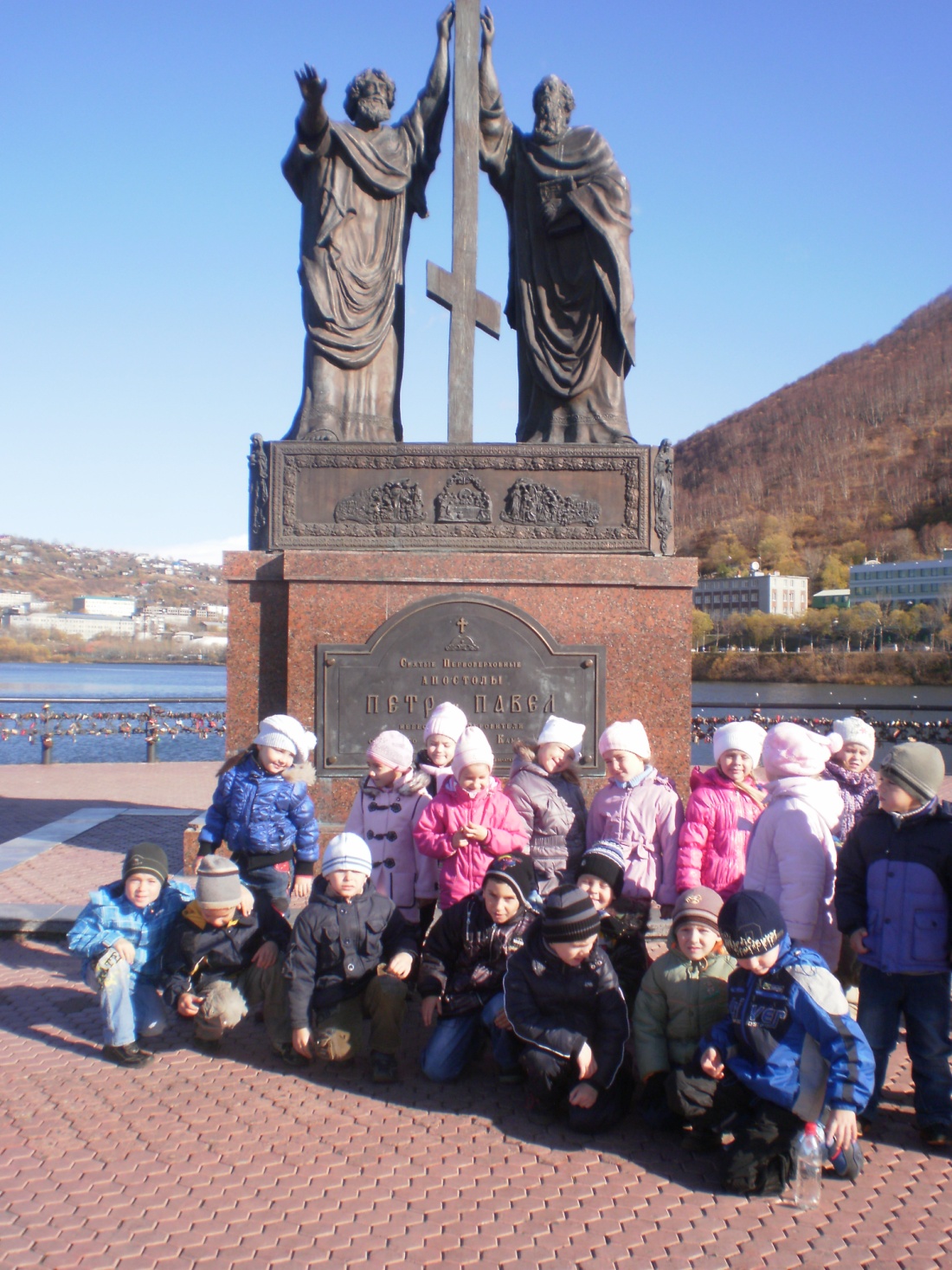 Сонина Татьяна Викторовна
учитель-дефектолог,
 учитель-логопед
МБДОУ «Детский сад № 40 комбинированного вида»,
г. Петропавловск-Камчатский
Рабочая программа 
патриотического воспитания 
«Я живу на Камчатке»
для детей дошкольного возраста (5 – 7 лет)
 с задержкой психического развития
Целевой раздел
Содержательный  раздел
Организационный  раздел
Блок 1. Я и моя семья
Блок 2. Я и мой город
Блок 3. Я и мой край
Блок 4. Я и моя страна
Образовательные области по ФГОС  ДО
Событийно-тематический принцип отбора материала
Проектная деятельность
ОСОБЕННОСТИ РАБОТЫ
Любовь к родному краю, родной культуре,
 родной речи начинается с малого – с любви 
к своей семье, к своему жилищу, к своему 
детскому саду. Постепенно расширяясь, эта любовь переходит в любовь к Родине, её истории, прошлому и настоящему, ко всему человечеству.
Д.С. Лихачев
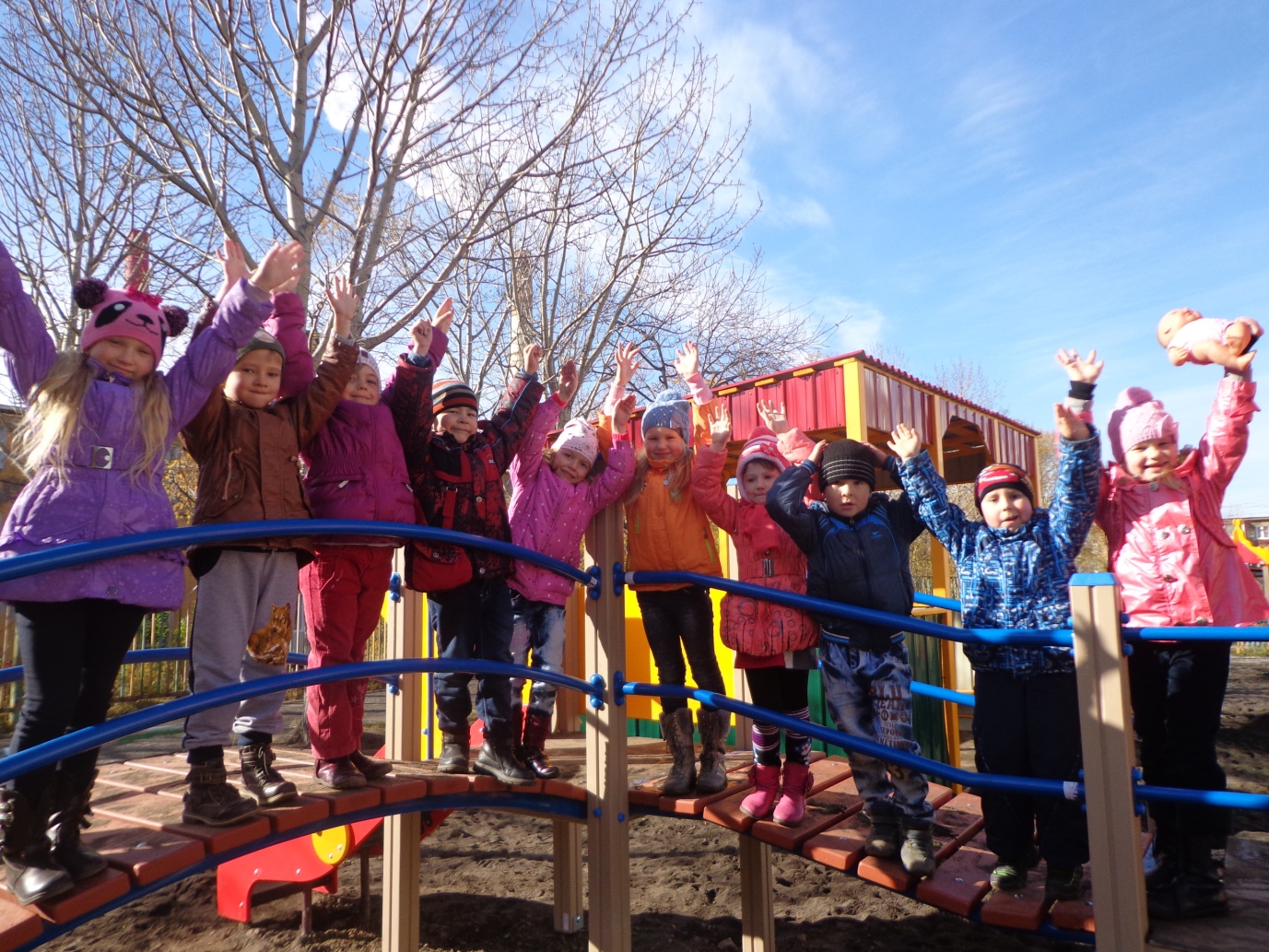 Представление ребенка:
  о себе самом, увлечениях и 
     способностях;  
  о семье, родителях, увлечениях
      всех членов семьи; 
  о  праздниках, чествующих
      родителей.
Блок
 «Я и моя семья»
Я сам.  Моя семья
27 ноября – «День Матери» 
23 февраля – «День защитника Отечества»
Проекты
 
«Есть такая профессия – Родину защищать!»

«Семейные увлечения»
Знания  и представления ребенка:
 о родном доме, улице, районе 
     проживания;
  о родном городе и истории его возникновения и развития.
Блок 
«Я и мой город»
Моя улица.
Мой микрорайон. 
Мой город
17 октября – День города
3 ноября – День присвоения городу звания  «Город воинской славы»
Проекты
 
«Мой дом – Петропавловск-Камчатский»

«Улицы города рассказывают»
Знания  и представления ребенка:
 о географическом положении родного края, его природных богатствах и достопримечательностях, 
об исторических событиях, 
  о жителях края, 
  о культурных традициях и праздниках.
Блок 
«Я и мой край»
Географическое положение.
Природа.
Профессии жителей края.
Коренные жители.
10 декабря – День образования Корякского  автономного округа
1 июля – День образования Камчатского  края
Проекты
 
«Лесные ягоды Камчатки»

«Камчатка – край чудесный!»
Знания  и представления ребенка :
 о государственных символах родной
    страны, 
 о культурных традициях и условиях
    быта русского народа и коренных
     жителей родного края; 
  о государственных праздниках.
Блок 
«Я и моя страна»
Государственные символы.
Культура.
Быт.
12 апреля – День космонавтики
   9 мая     – День Победы
24 мая – День славянской письменности
1 июня – День защиты детей
12 июня – День независимости России
22 августа – День Государственного
                     флага
4 ноября – День народного единства
Проекты
 
«В гостях у сказки»

«А Камчатка от Москвы далековато…»

«Праздник со слезами на глазах»
АЛГОРИТМ  РАБОТЫ
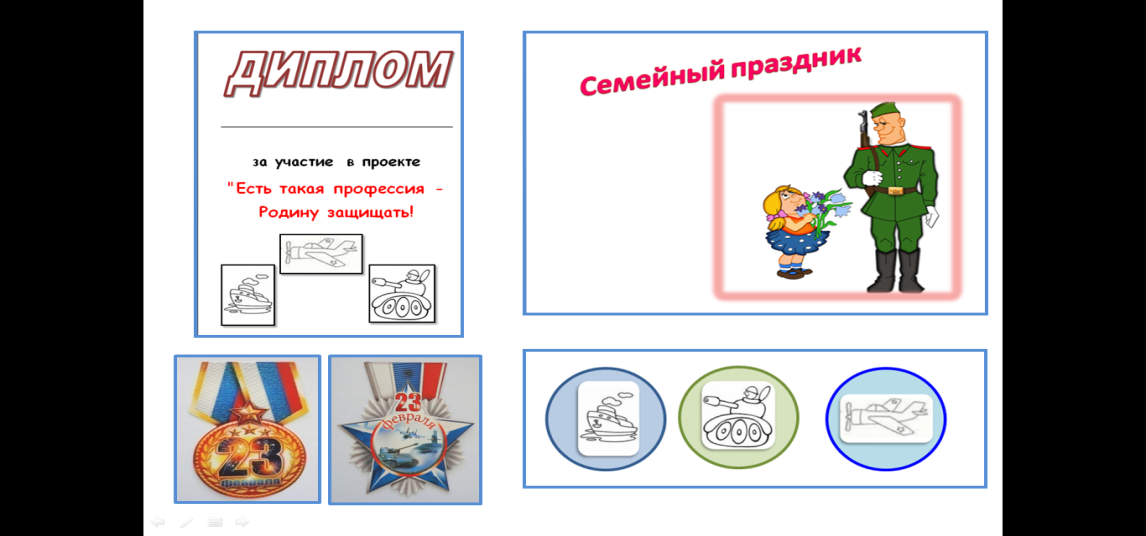 ИТОГОВОЕ МЕРОПРИЯТИЕ ПРОЕКТА
Спасибо за внимание!